學生自我傷害預防宣導
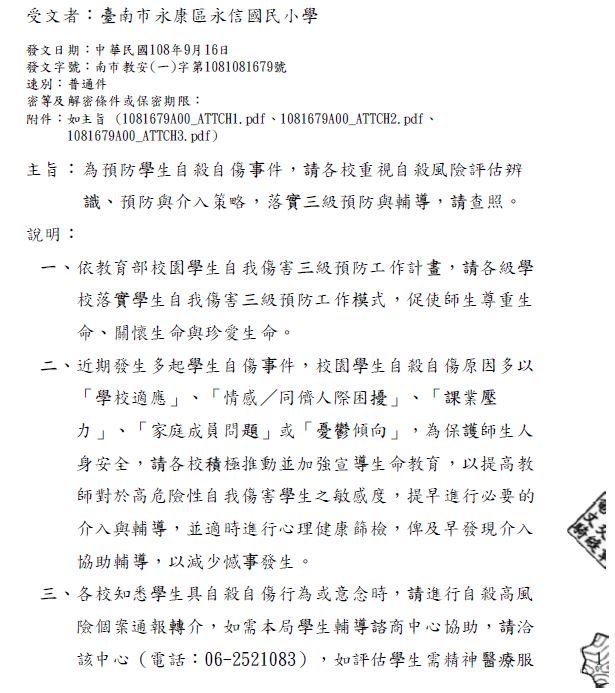 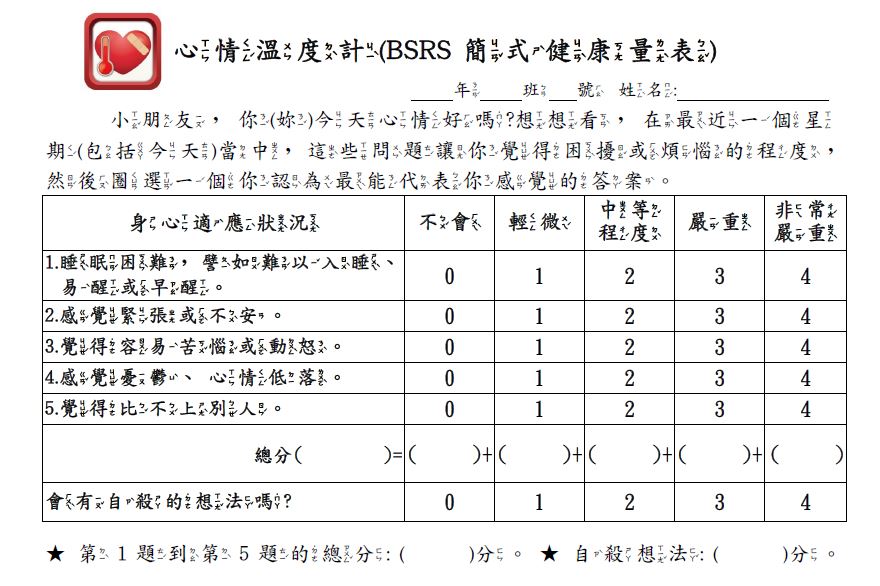 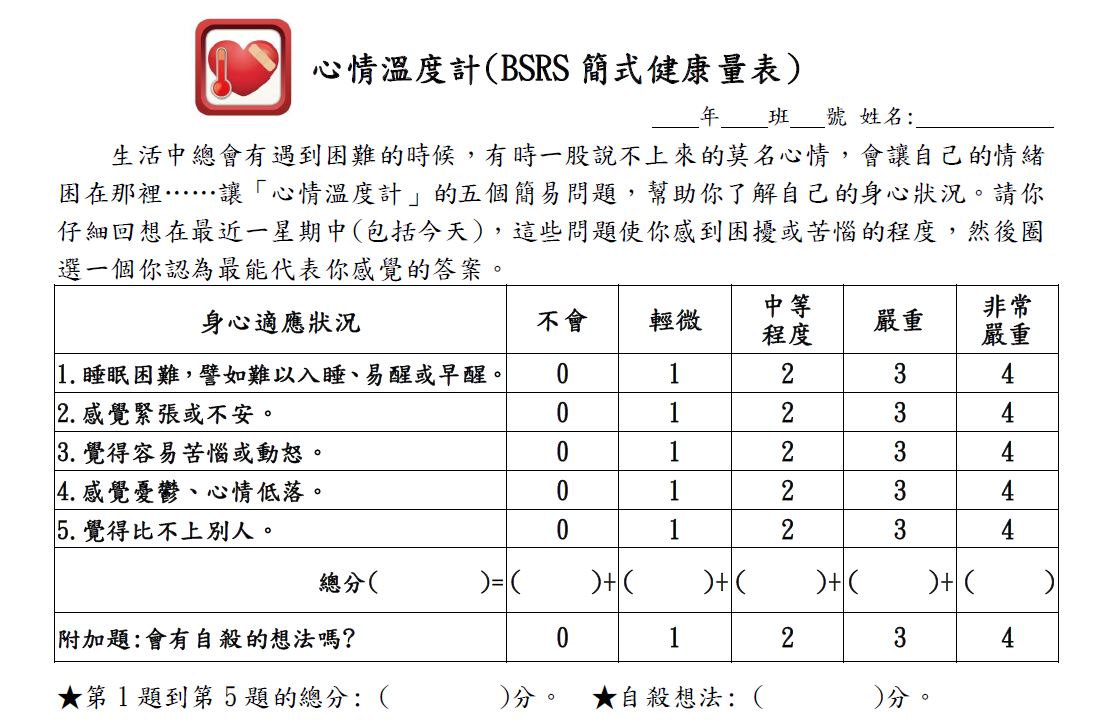 4
0
2
2
0
0
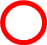 4
0
得分與說明
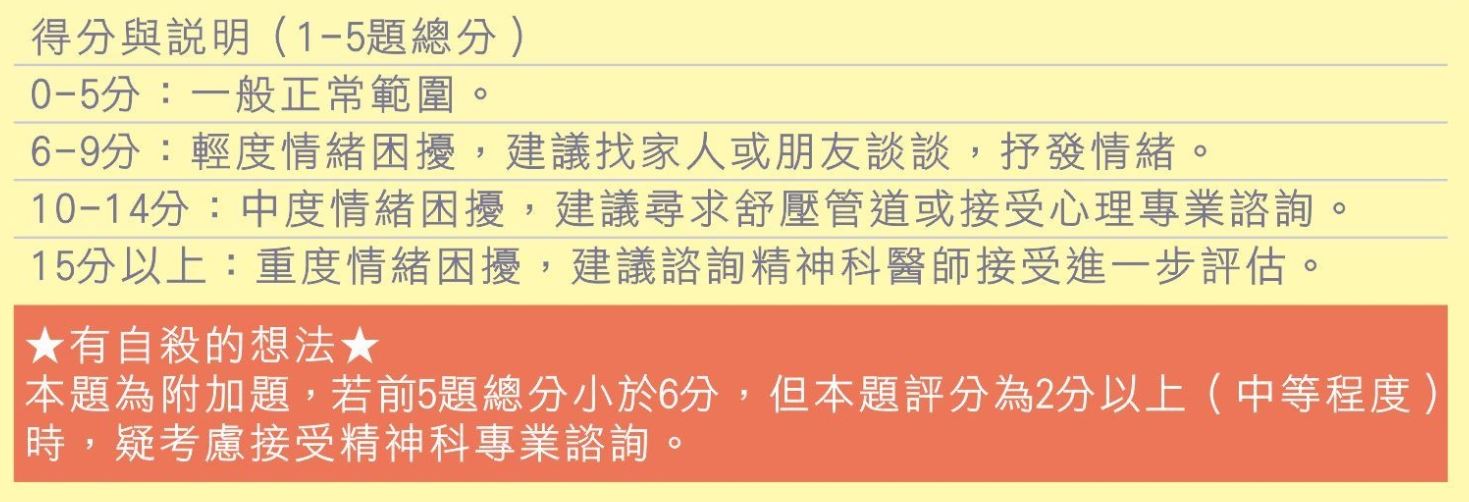 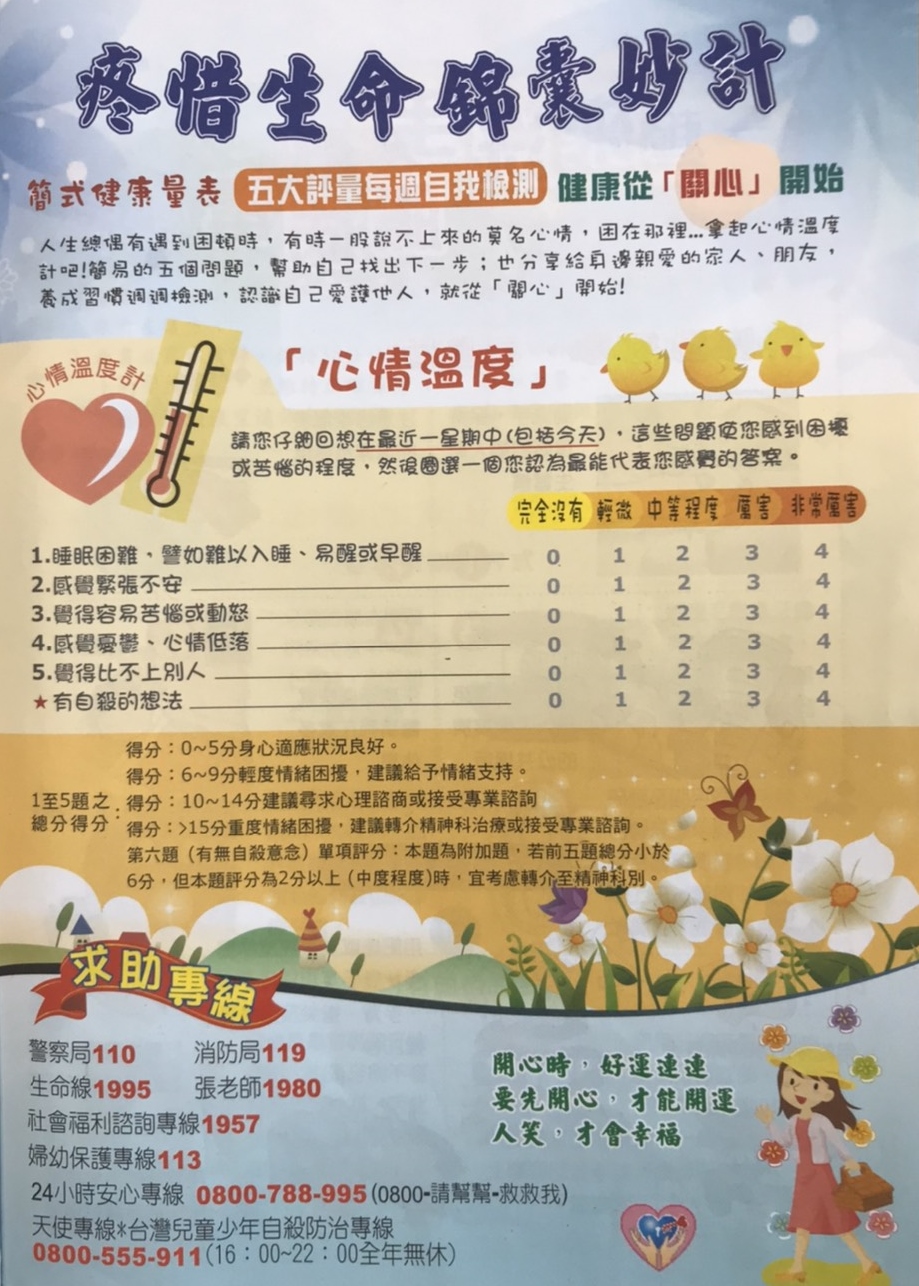 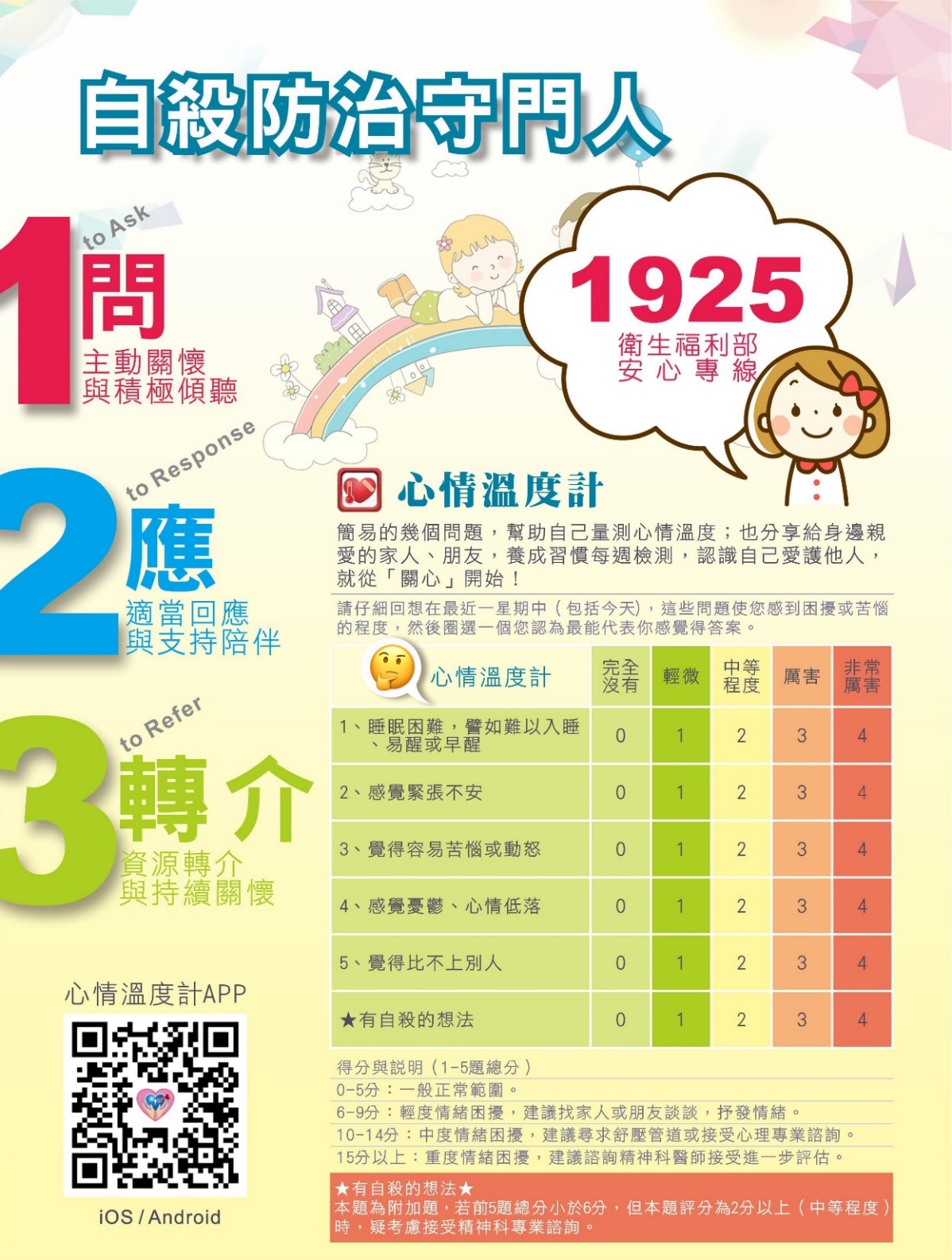 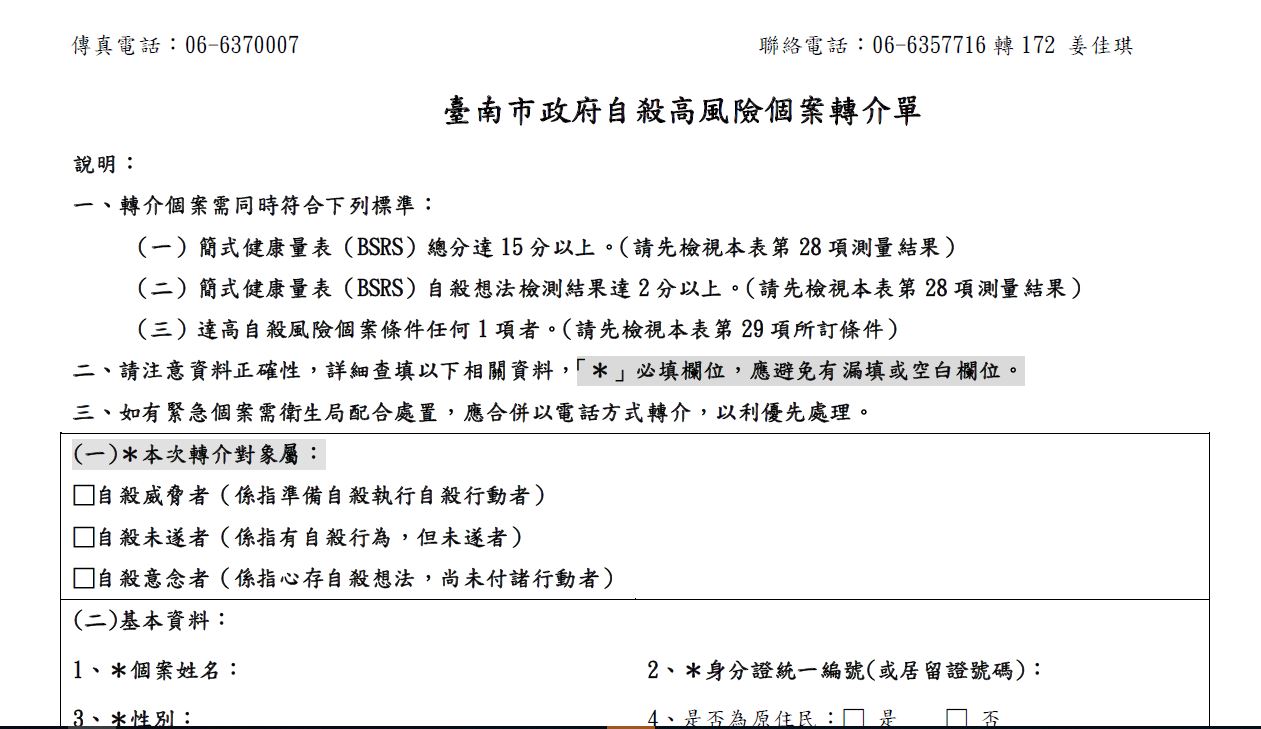 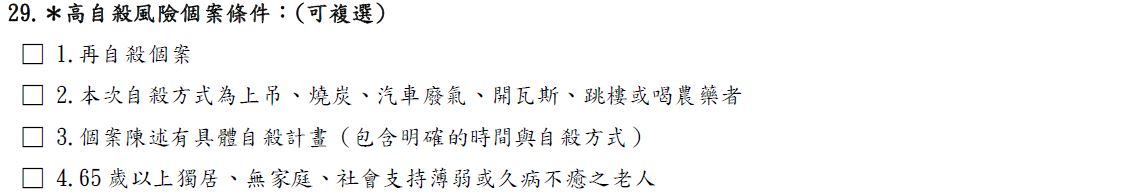